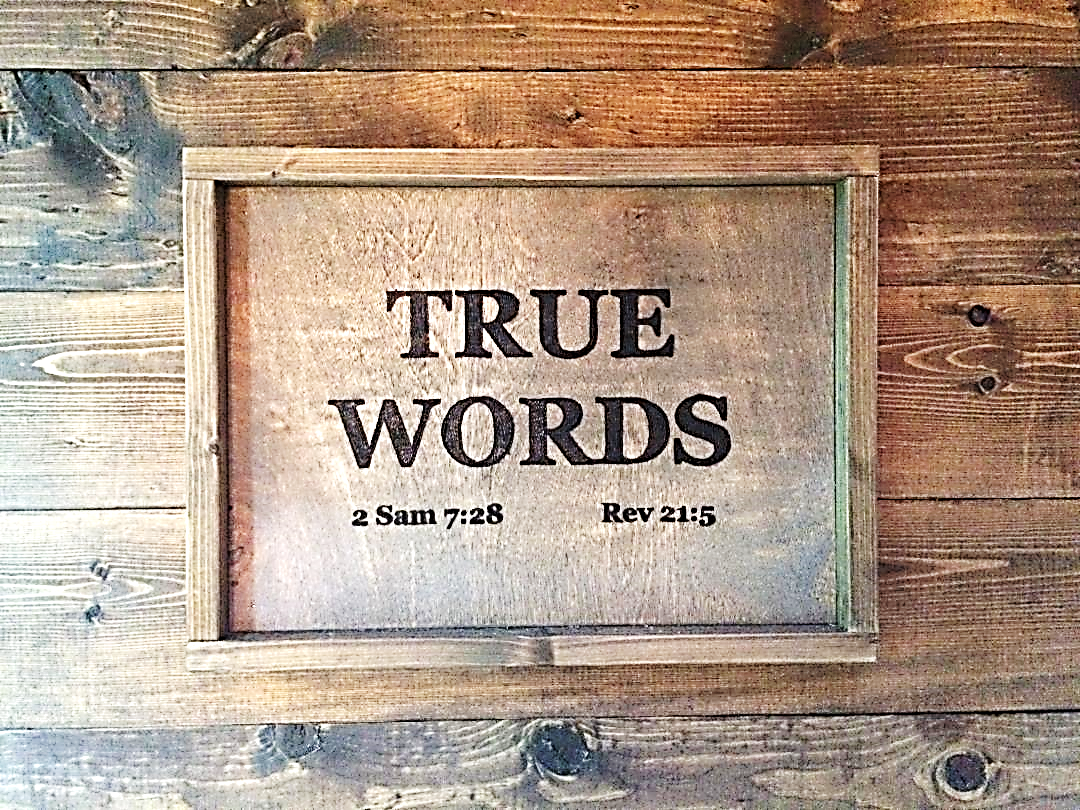 SERMON TITLE
John Chapter 14
John 13:8   Peter saith unto him, Thou shalt never wash my feet. Jesus answered him, If I wash thee not, thou hast no part with me.
True Words Christian Church
John 13:10   Jesus saith to him, He that is washed needeth not save to wash his feet, but is clean every whit: and ye are clean, but not all.
True Words Christian Church
Leviticus 16:26   And he that let go the goat for the scapegoat shall wash his clothes, and bathe his flesh in water, and afterward come into the camp.
True Words Christian Church
Leviticus 17:15-16   And every soul that eateth that which died of itself, or that which was torn with beasts, whether it be one of your own country, or a stranger, he shall both wash his clothes, and bathe himself in water, and be unclean until the even: then shall he be clean.  16 But if he wash them not, nor bathe his flesh; then he shall bear his iniquity.
True Words Christian Church
Numbers 19:7   Then the priest shall wash his clothes, and he shall bathe his flesh in water, and afterward he shall come into the camp, and the priest shall be unclean until the even.
True Words Christian Church
Numbers 19:19   And the clean person shall sprinkle upon the unclean on the third day, and on the seventh day: and on the seventh day he shall purify himself, and wash his clothes, and bathe himself in water, and shall be clean at even.
True Words Christian Church
Hebrews 9:8-9   The Holy Ghost this signifying, that the way into the holiest of all was not yet made manifest, while as the first tabernacle was yet standing:  9 Which was a figure for the time then present, in which were offered both gifts and sacrifices, that could not make him that did the service perfect, as pertaining to the conscience;
True Words Christian Church
Hebrews 9:10-11   Which stood only in meats and drinks, and divers washings, and carnal ordinances, imposed on them until the time of reformation.  11 But Christ being come an high priest of good things to come, by a greater and more perfect tabernacle, not made with hands, that is to say, not of this building;
True Words Christian Church
Hebrews 9:12   Neither by the blood of goats and calves, but by his own blood he entered in once into the holy place, having obtained eternal redemption for us.
True Words Christian Church
John 13:16-17   Verily, verily, I say unto you, The servant is not greater than his lord; neither he that is sent greater than he that sent him.  17 If ye know these things, happy are ye if ye do them.
True Words Christian Church
John 13:29   For some of them thought, because Judas had the bag, that Jesus had said unto him, Buy those things that we have need of against the feast; or, that he should give something to the poor.
True Words Christian Church
John 14:1   Let not your heart be troubled: ye believe in God, believe also in me.
True Words Christian Church
John 14:2   In my Father's house are many mansions: if it were not so, I would have told you. I go to prepare a place for you.
True Words Christian Church
True Words Christian Church
Revelation 21:4   And God shall wipe away all tears from their eyes; and there shall be no more death, neither sorrow, nor crying, neither shall there be any more pain: for the former things are passed away.
True Words Christian Church
John 14:3   And if I go and prepare a place for you, I will come again, and receive you unto myself; that where I am, there ye may be also.
True Words Christian Church
1 Thessalonians 4:16   For the Lord himself shall descend from heaven with a shout, with the voice of the archangel, and with the trump of God: and the dead in Christ shall rise first:
True Words Christian Church
1 Thessalonians 4:17-18   Then we which are alive and remain shall be caught up together with them in the clouds, to meet the Lord in the air: and so shall we ever be with the Lord.  18 Wherefore comfort one another with these words.
True Words Christian Church
John 14:4-5   And whither I go ye know, and the way ye know.  5 Thomas saith unto him, Lord, we know not whither thou goest; and how can we know the way?
True Words Christian Church
John 14:6   Jesus saith unto him, I am the way, the truth, and the life: no man cometh unto the Father, but by me.
True Words Christian Church
John 14:7   If ye had known me, ye should have known my Father also: and from henceforth ye know him, and have seen him.
True Words Christian Church
John 14:8   Philip saith unto him, Lord, shew us the Father, and it sufficeth us.
True Words Christian Church
John 14:9   Jesus saith unto him, Have I been so long time with you, and yet hast thou not known me, Philip? he that hath seen me hath seen the Father; and how sayest thou then, Shew us the Father?
True Words Christian Church
Colossians 2:9 For in him dwelleth all the fulness of the Godhead bodily.
True Words Christian Church
John 14:10   Believest thou not that I am in the Father, and the Father in me? the words that I speak unto you I speak not of myself: but the Father that dwelleth in me, he doeth the works.
True Words Christian Church
John 14:11   Believe me that I am in the Father, and the Father in me: or else believe me for the very works' sake.
True Words Christian Church
John 14:12   Verily, verily, I say unto you, He that believeth on me, the works that I do shall he do also; and greater works than these shall he do; because I go unto my Father.
True Words Christian Church
Romans 8:9   But ye are not in the flesh, but in the Spirit, if so be that the Spirit of God dwell in you. Now if any man have not the Spirit of Christ, he is none of his.
True Words Christian Church
John 14:13-14   And whatsoever ye shall ask in my name, that will I do, that the Father may be glorified in the Son.  14 If ye shall ask any thing in my name, I will do it.
True Words Christian Church
John 15:16   Ye have not chosen me, but I have chosen you, and ordained you, that ye should go and bring forth fruit, and that your fruit should remain: that whatsoever ye shall ask of the Father in my name, he may give it you.
True Words Christian Church
John 14:15   If ye love me, keep my commandments.
True Words Christian Church
John 14:16-17   And I will pray the Father, and he shall give you another Comforter, that he may abide with you for ever;  17 Even the Spirit of truth; whom the world cannot receive, because it seeth him not, neither knoweth him: but ye know him; for he dwelleth with you, and shall be in you.
True Words Christian Church
John 20:22   And when he had said this, he breathed on them, and saith unto them, Receive ye the Holy Ghost:
True Words Christian Church
John 14:18-20   I will not leave you comfortless: I will come to you.  19 Yet a little while, and the world seeth me no more; but ye see me: because I live, ye shall live also.  20 At that day ye shall know that I am in my Father, and ye in me, and I in you.
True Words Christian Church
John 14:21   He that hath my commandments, and keepeth them, he it is that loveth me: and he that loveth me shall be loved of my Father, and I will love him, and will manifest myself to him.
True Words Christian Church
John 14:22   Judas saith unto him, not Iscariot, Lord, how is it that thou wilt manifest thyself unto us, and not unto the world?
True Words Christian Church
John 14:23-24   Jesus answered and said unto him, If a man love me, he will keep my words: and my Father will love him, and we will come unto him, and make our abode with him.  24 He that loveth me not keepeth not my sayings: and the word which ye hear is not mine, but the Father's which sent me.
True Words Christian Church
John 14:25-26   These things have I spoken unto you, being yet present with you.  26 But the Comforter, which is the Holy Ghost, whom the Father will send in my name, he shall teach you all things, and bring all things to your remembrance, whatsoever I have said unto you.
True Words Christian Church
Acts 11:16   Then remembered I the word of the Lord, how that he said, John indeed baptized with water; but ye shall be baptized with the Holy Ghost.
True Words Christian Church
Acts 11:17   Forasmuch then as God gave them the like gift as he did unto us, who believed on the Lord Jesus Christ; what was I, that I could withstand God?
True Words Christian Church
John 14:27   Peace I leave with you, my peace I give unto you: not as the world giveth, give I unto you. Let not your heart be troubled, neither let it be afraid.
True Words Christian Church
Romans 8:31-33   What shall we then say to these things? If God be for us, who can be against us?  32 He that spared not his own Son, but delivered him up for us all, how shall he not with him also freely give us all things?  33 Who shall lay any thing to the charge of God's elect? It is God that justifieth.
True Words Christian Church
Numbers 14:9   Only rebel not ye against the LORD, neither fear ye the people of the land; for they are bread for us: their defence is departed from them, and the LORD is with us: fear them not.
True Words Christian Church
Deuteronomy 33:29   Happy art thou, O Israel: who is like unto thee, O people saved by the LORD, the shield of thy help, and who is the sword of thy excellency! and thine enemies shall be found liars unto thee; and thou shalt tread upon their high places.
True Words Christian Church
John 14:28-29   Ye have heard how I said unto you, I go away, and come again unto you. If ye loved me, ye would rejoice, because I said, I go unto the Father: for my Father is greater than I.  29 And now I have told you before it come to pass, that, when it is come to pass, ye might believe.
True Words Christian Church
Romans 4:3   For what saith the scripture? Abraham believed God, and it was counted unto him for righteousness.
True Words Christian Church
John 14:30   Hereafter I will not talk much with you: for the prince of this world cometh, and hath nothing in me.
True Words Christian Church
John 14:31   But that the world may know that I love the Father; and as the Father gave me commandment, even so I do. Arise, let us go hence.
True Words Christian Church